SRI GANESH COLLEGE OF ARTS & SCIENCEDEPARTMENT OF MICROBIOLOGY
INTRODUCTION TO MICROBIAL WORLD
BY 
R.SARANYA
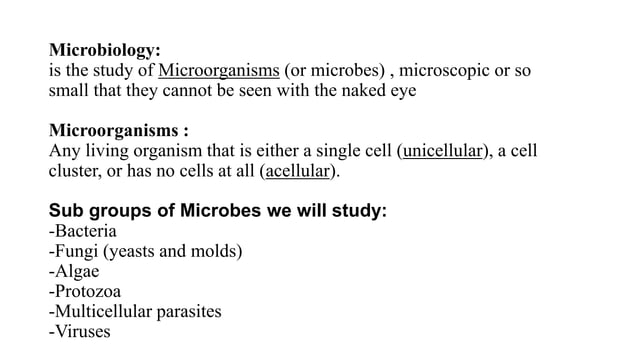 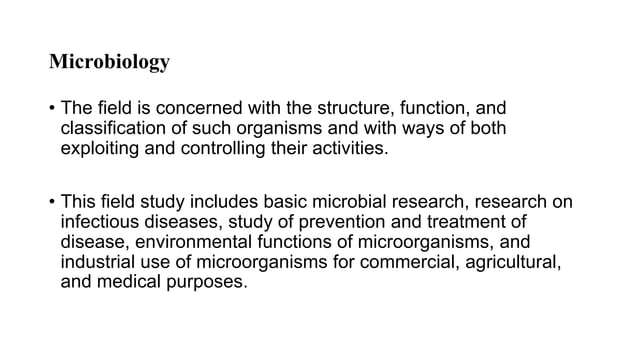 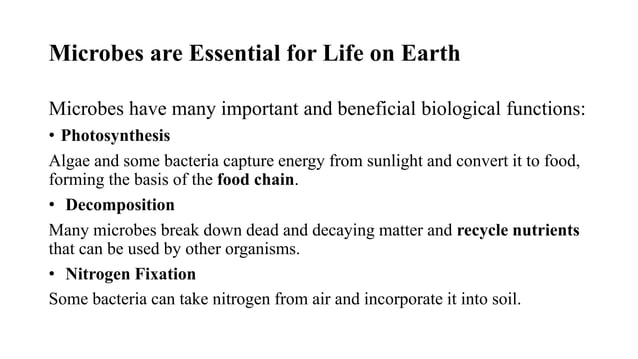 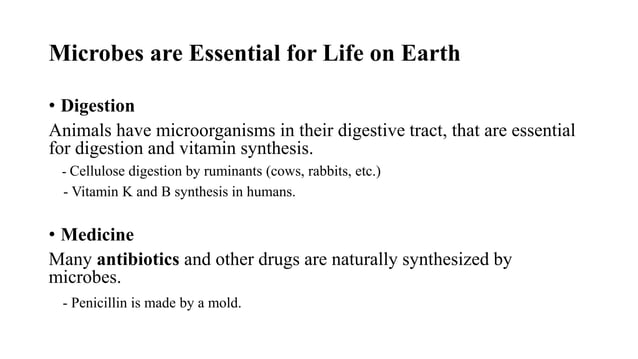 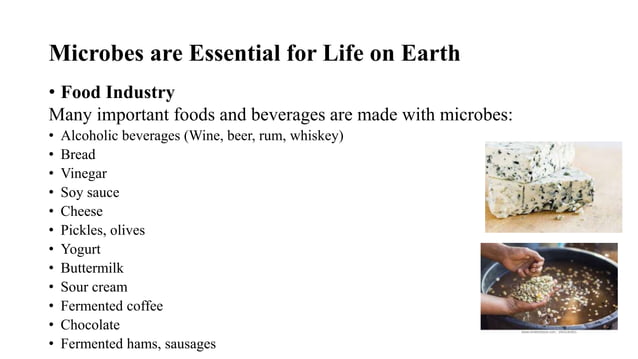 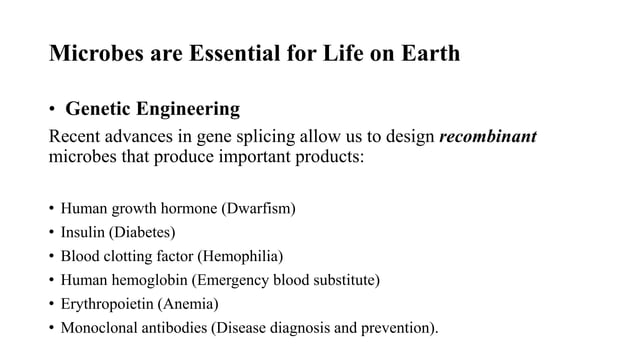 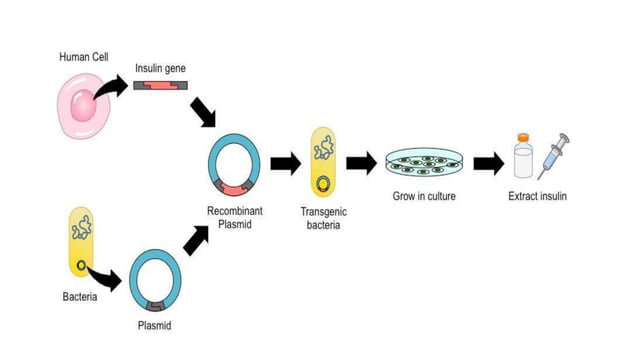 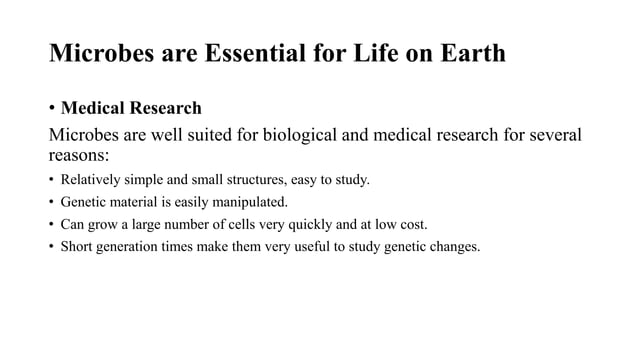 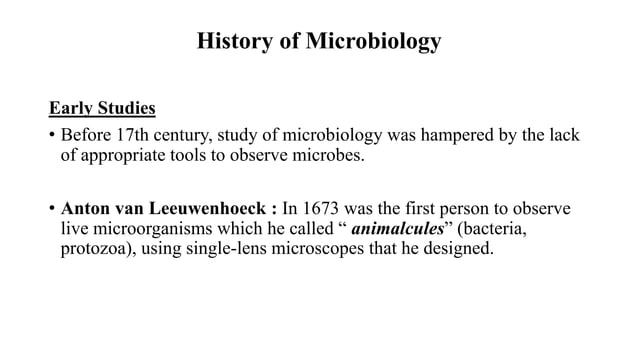 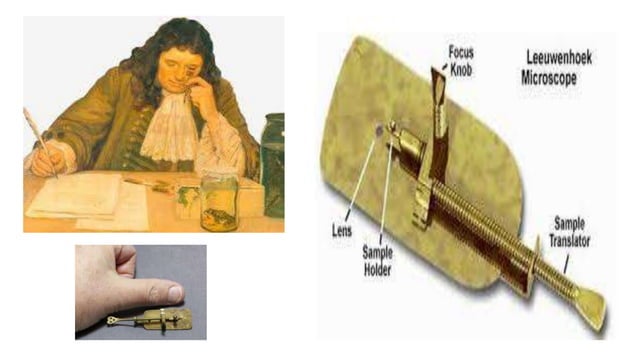 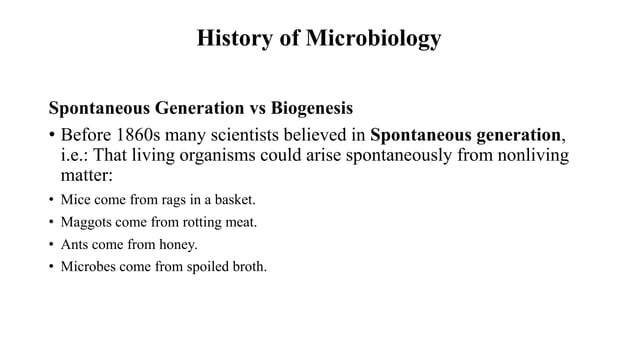 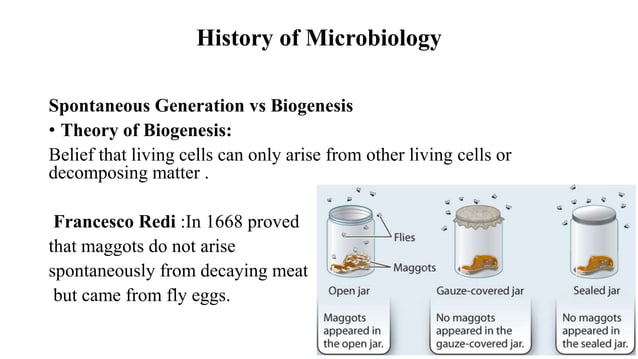 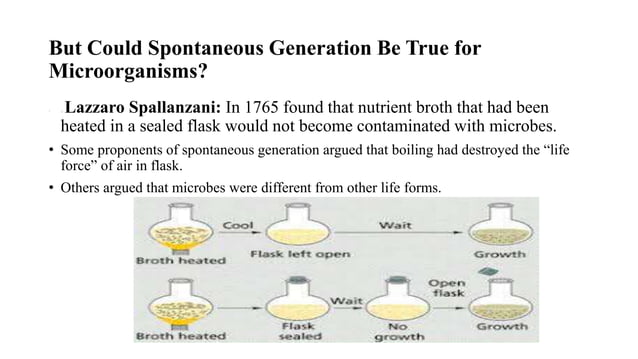 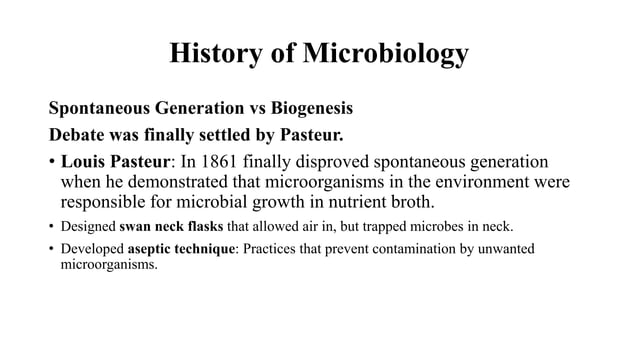 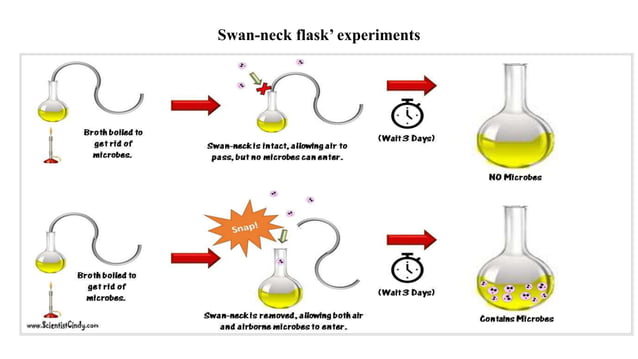 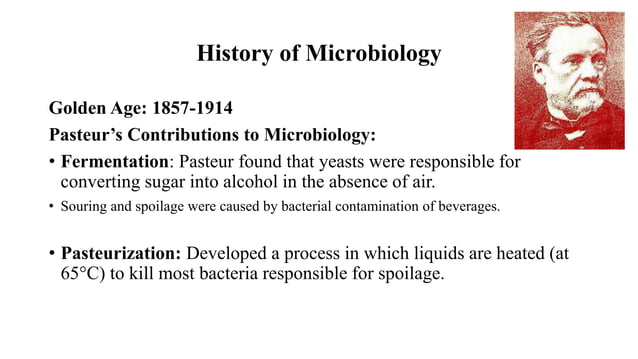 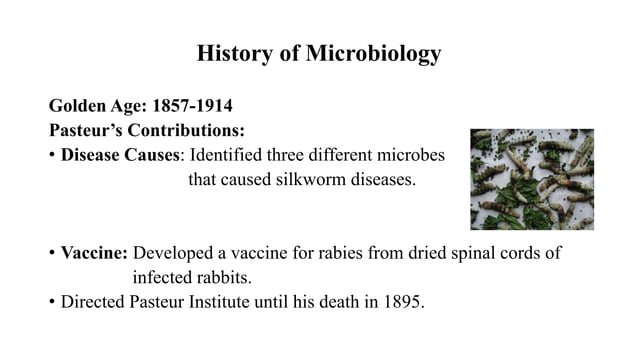 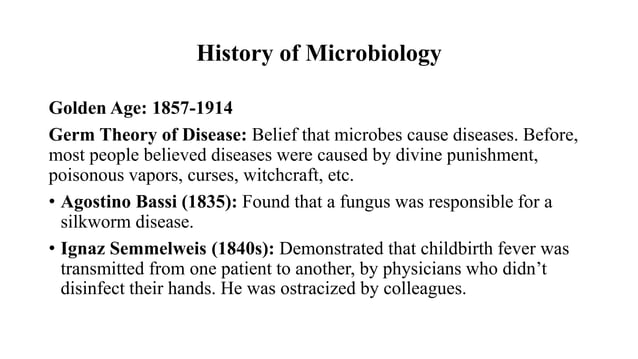 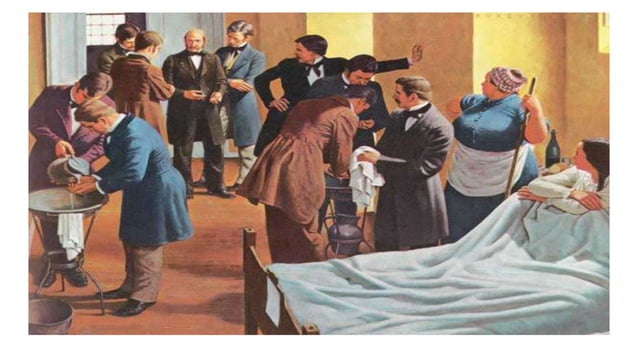 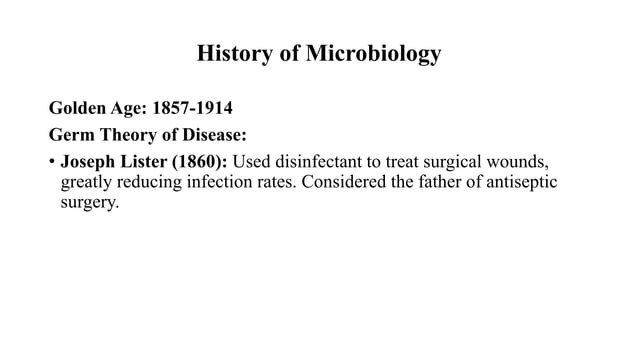 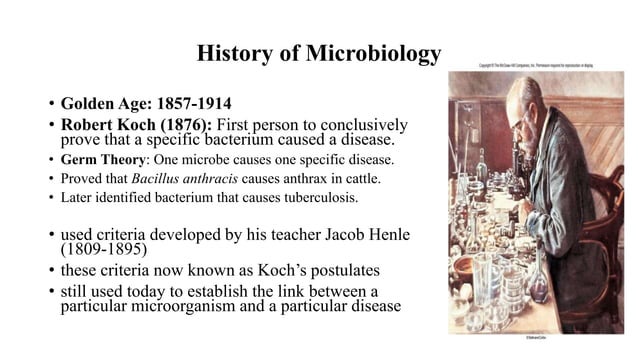 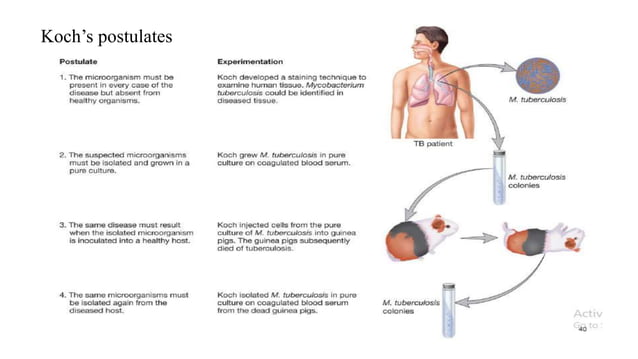 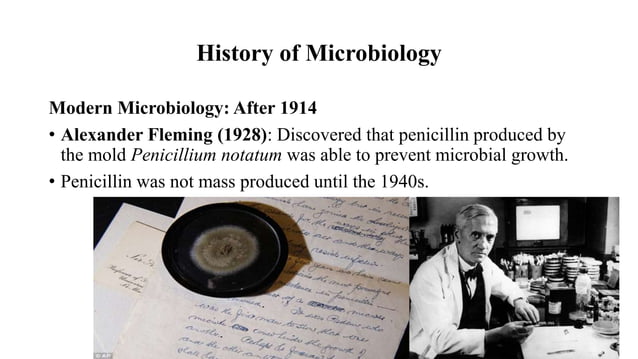 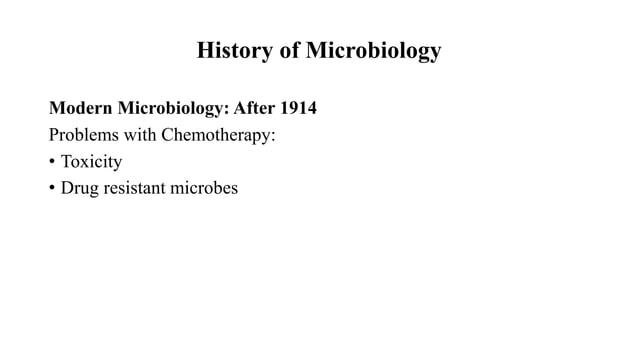 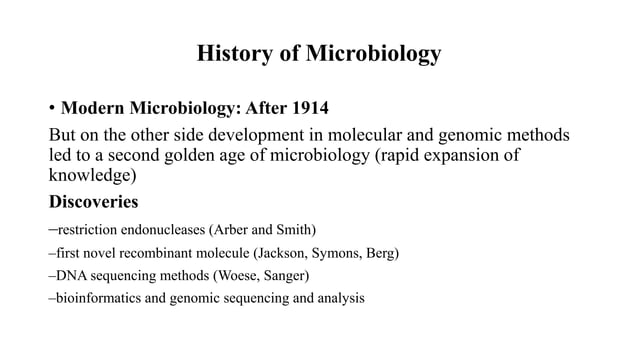 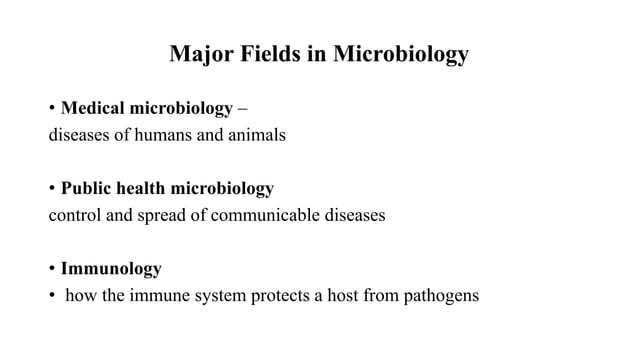 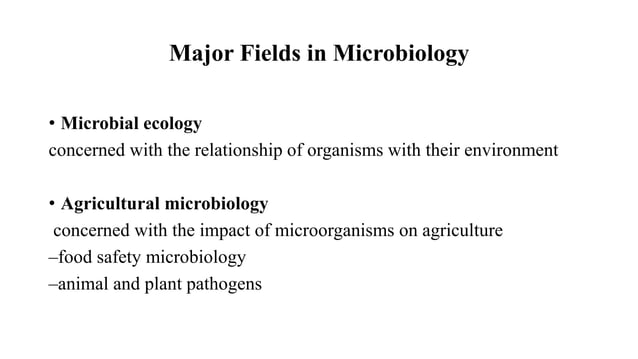 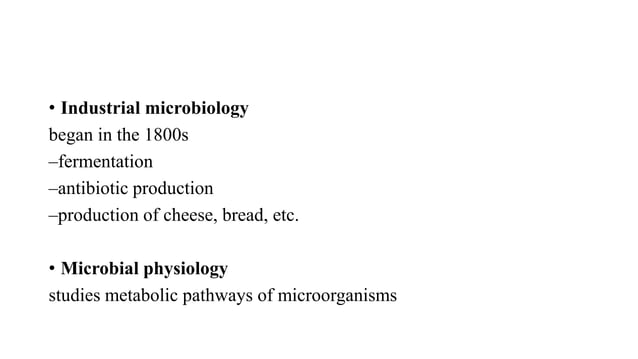 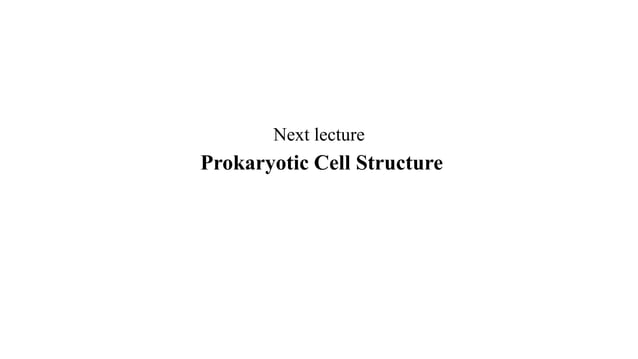